ДОСТУПНАЯ СРЕДА
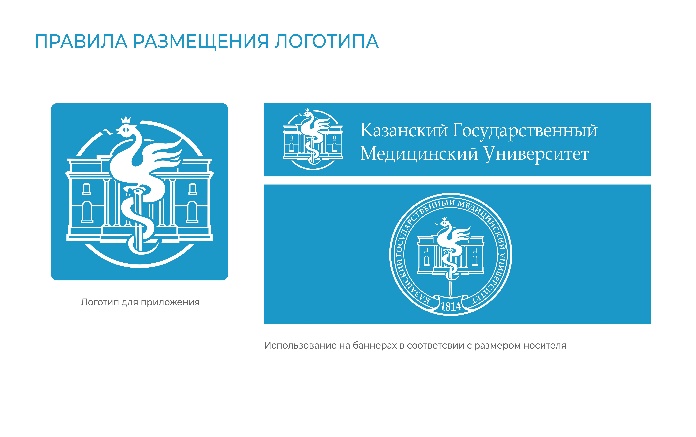 КАЗАНСКИЙ ГОСУДАРСТВЕННЫЙ
МЕДИЦИНСКИЙ УНИВЕРСИТЕТ
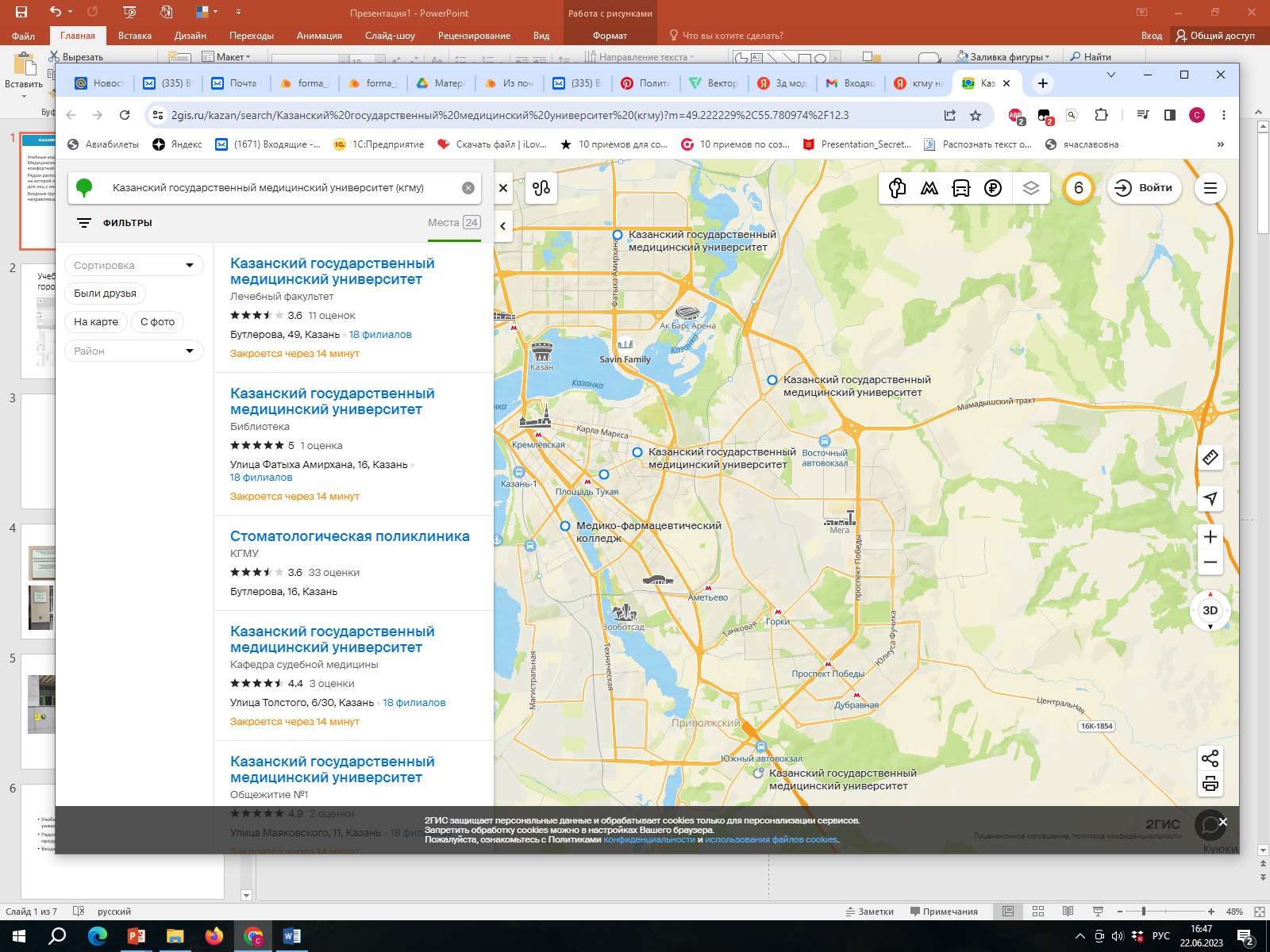 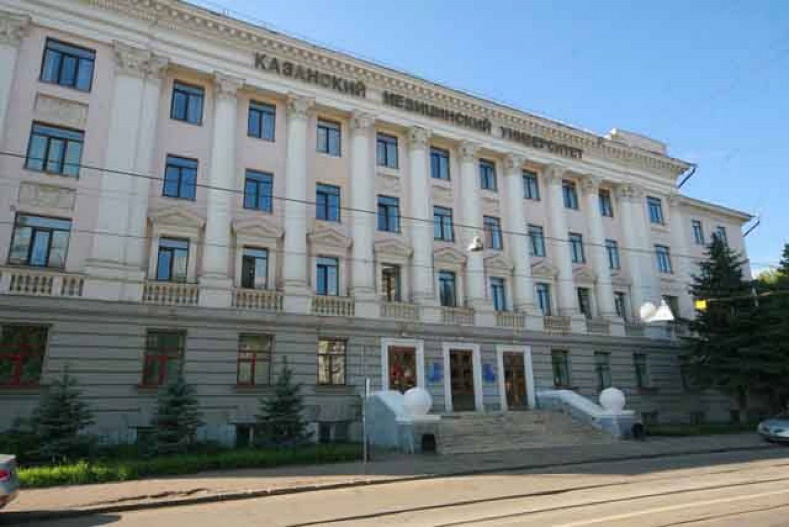 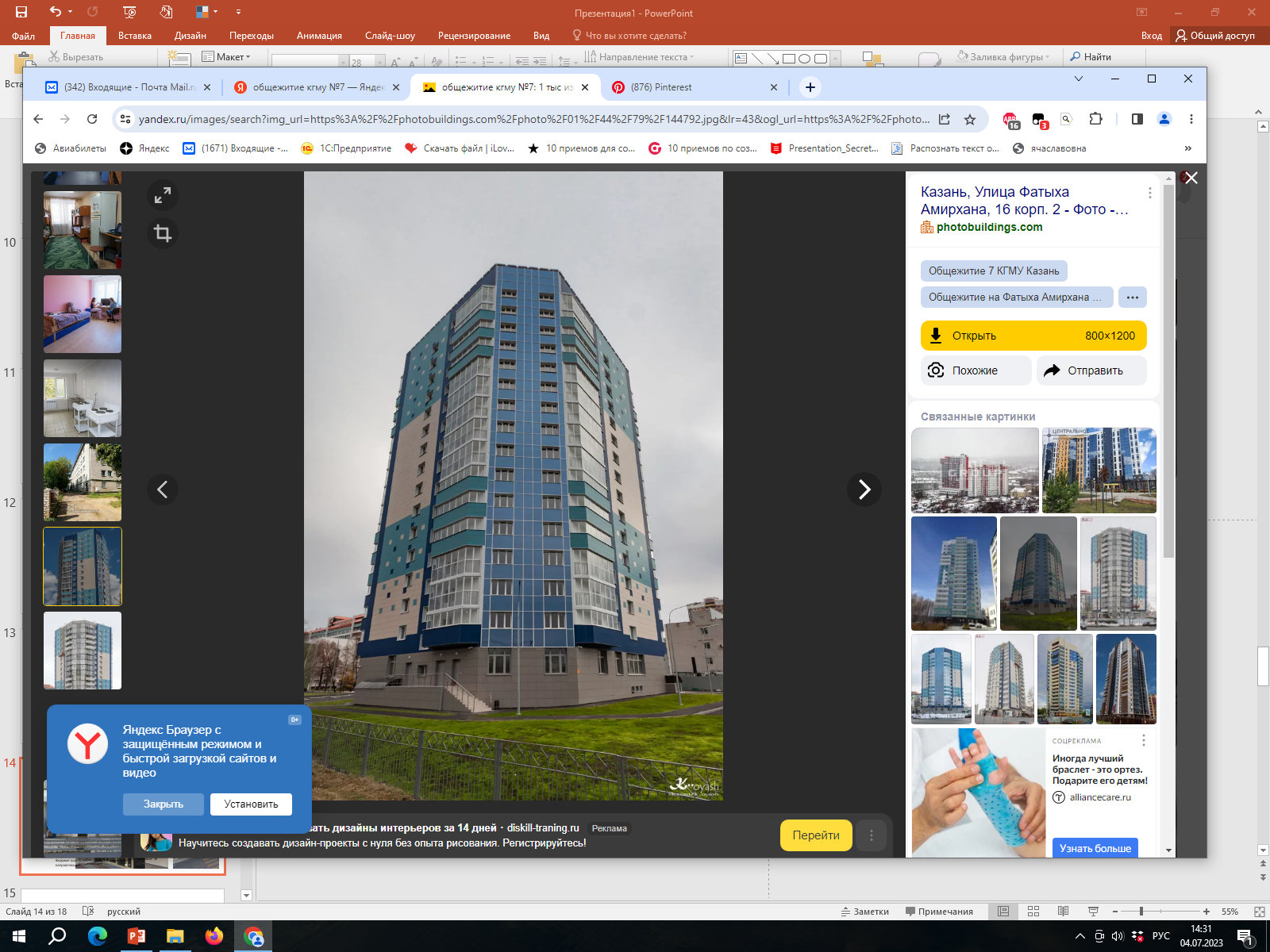 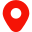 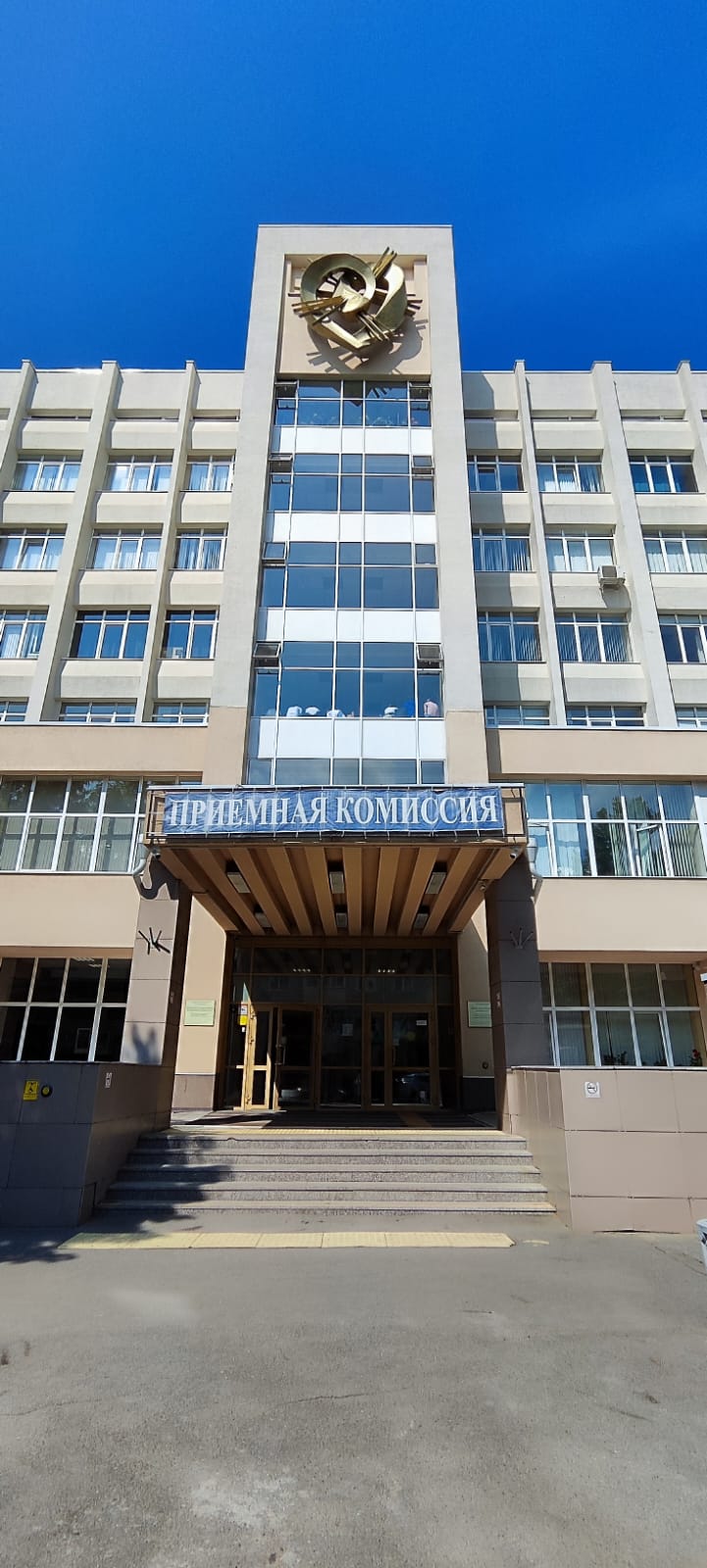 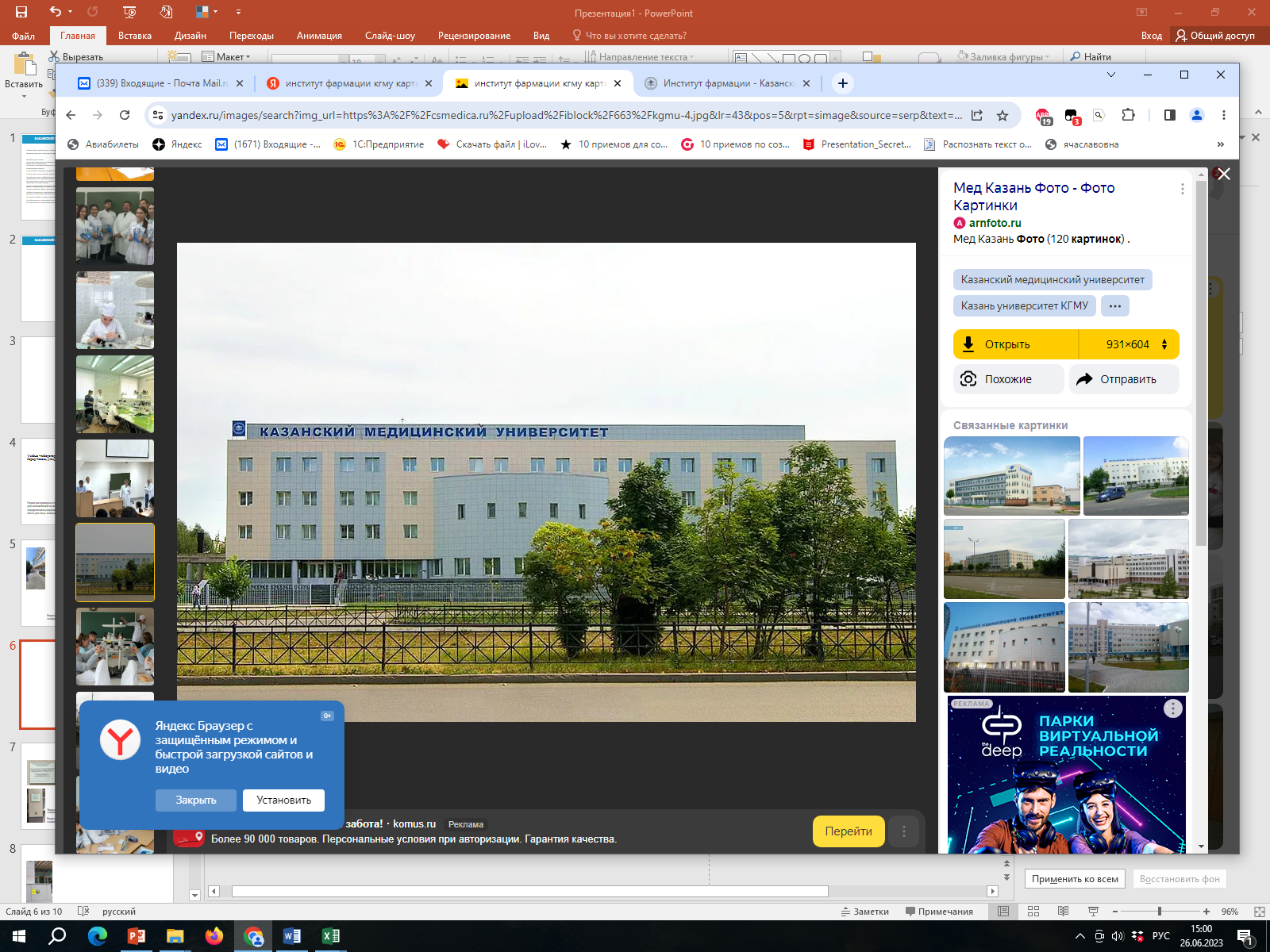 Общежитие №7
город Казань, проспект Амирхана, дом 16, корпус 2
В 5-10 минутах от автобусной остановки расположен корпус КазГМУ – Институт фармации  и общежитие №7
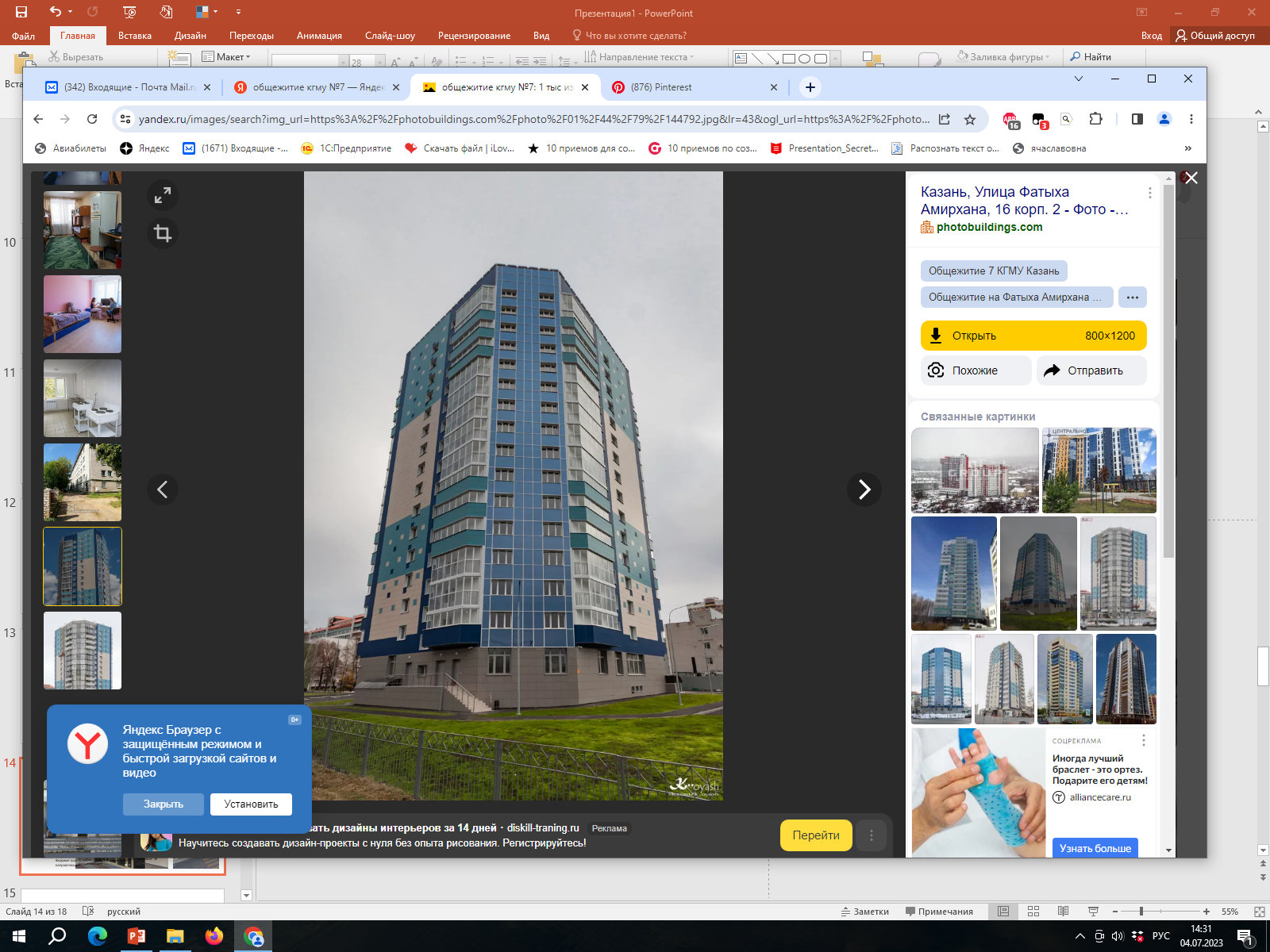 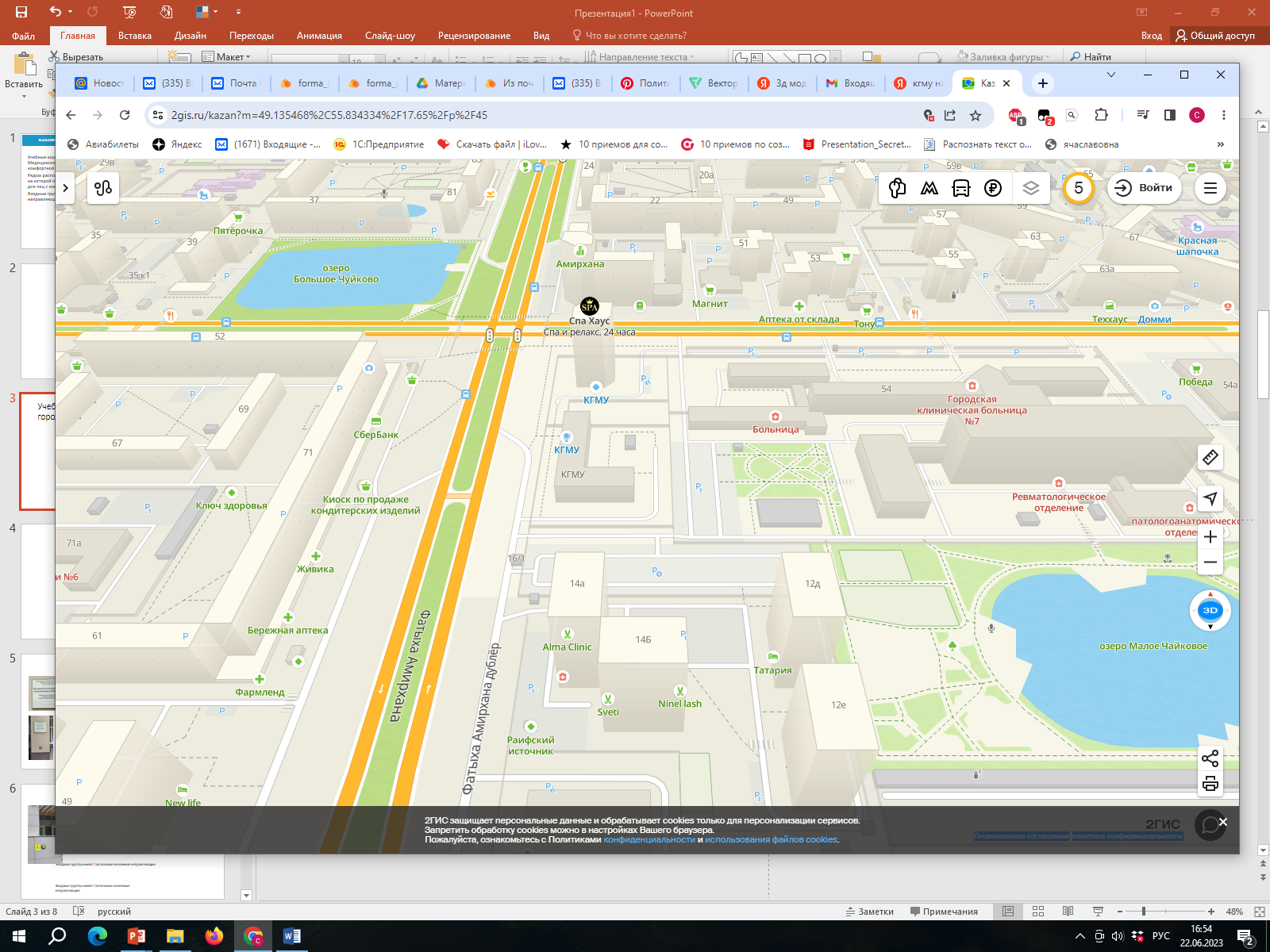 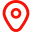 Во дворе корпуса КазГМУ и общежития расположена стоянка для автомобилей, на которой предусмотрены парковочные места для лиц с инвалидность.
с маркировкой на асфальте и размещением наземных табличек.
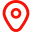 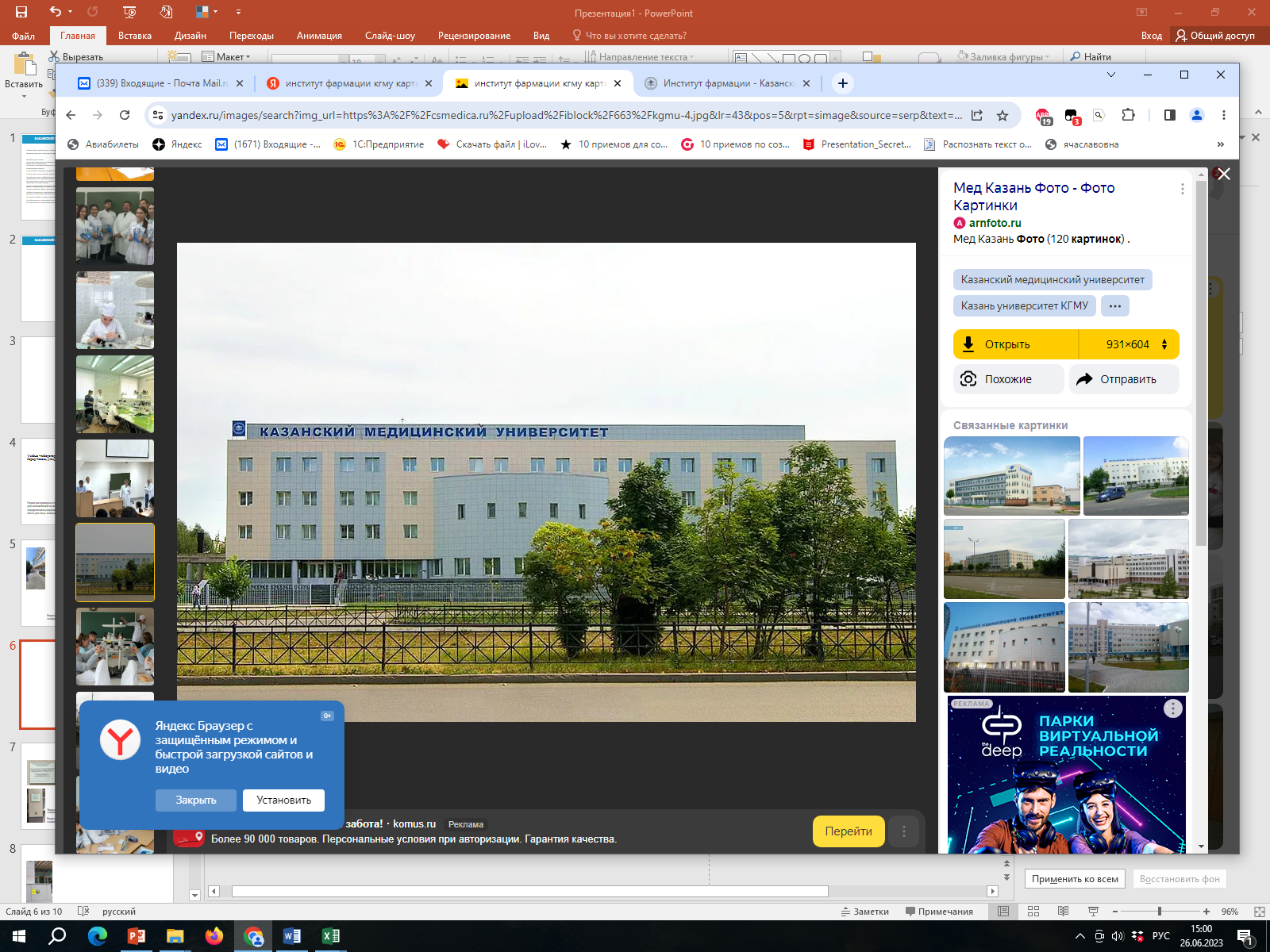 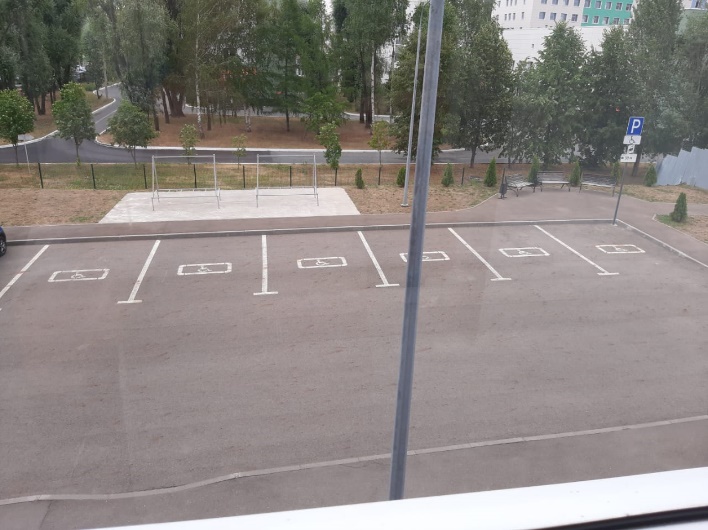 Подход A
Подход B
Общежитие №7, проспект Амирхана, дом 16, к. 2
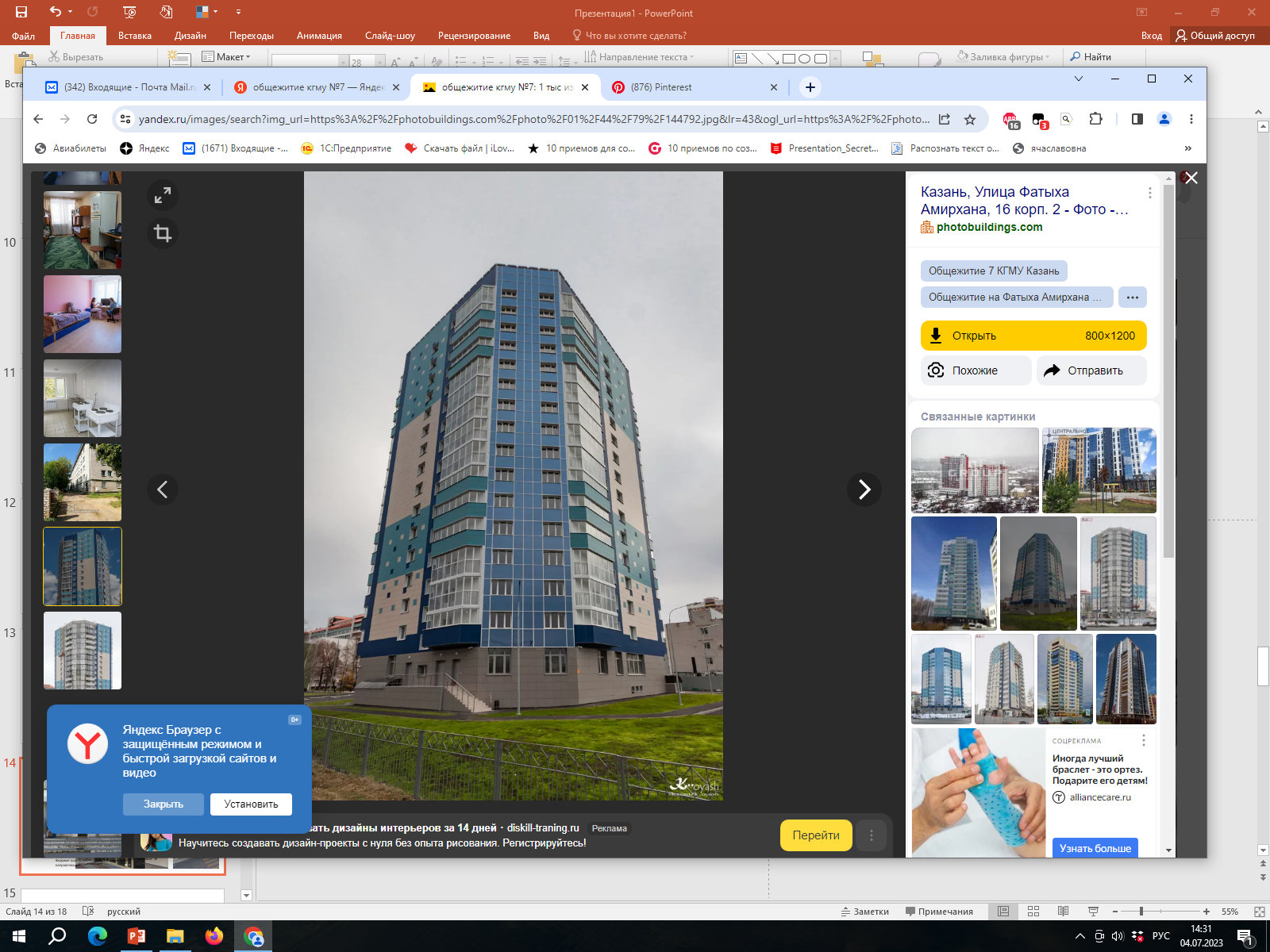 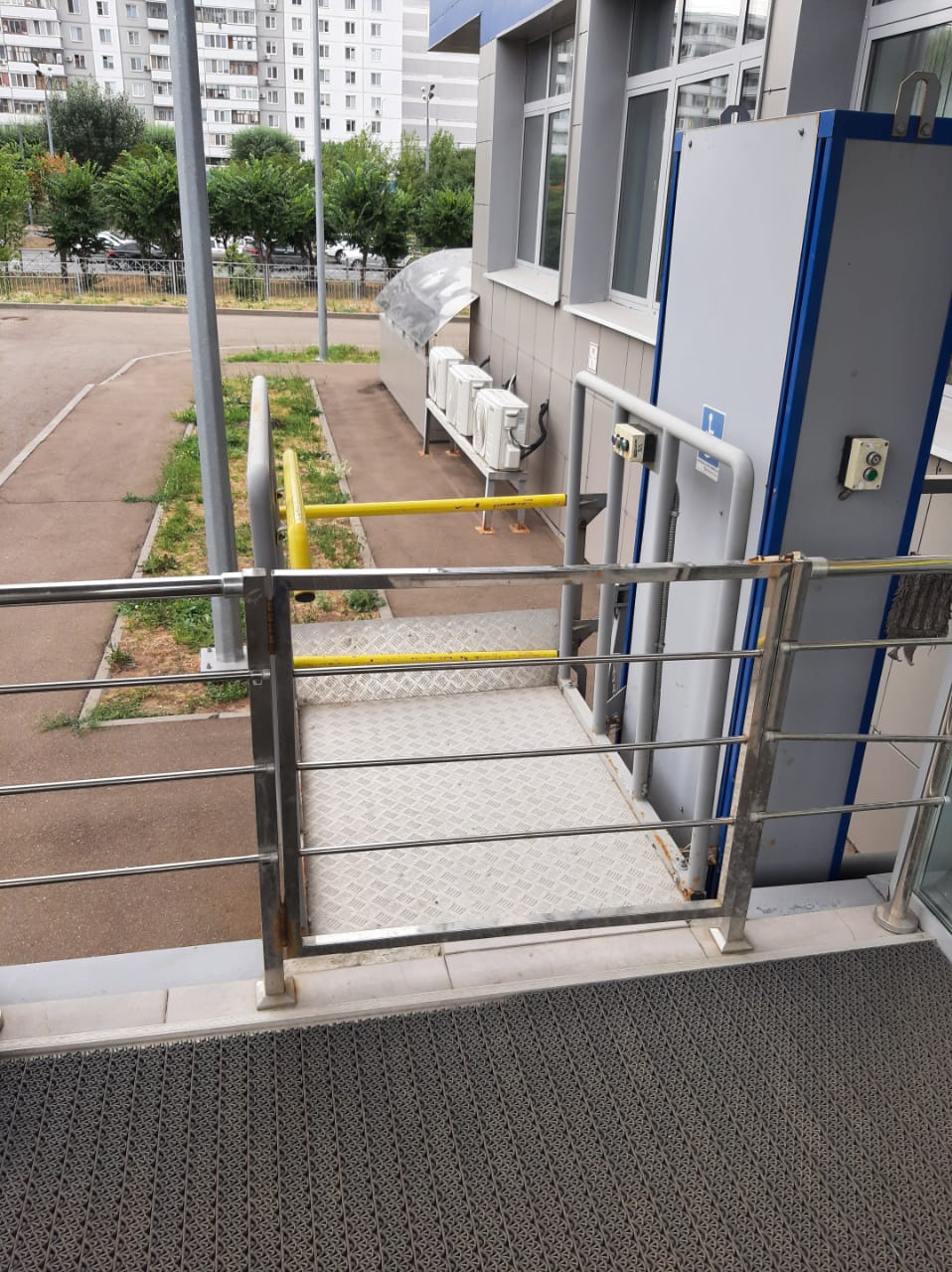 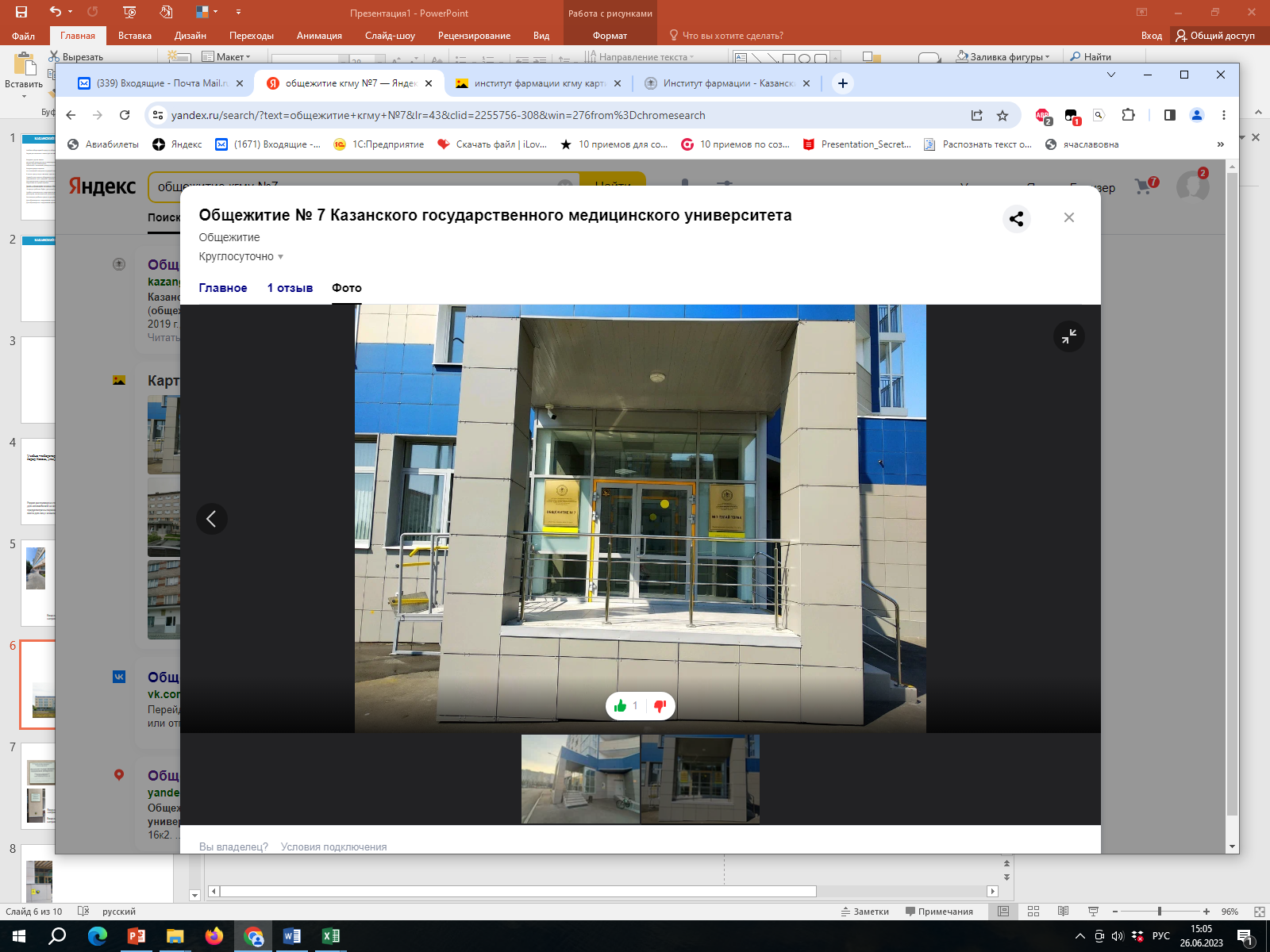 Подход A
Подход A
Подход В
Вход в корпус имеет два подхода (А и B) .Подход А -  платформа подъемная вертикального перемещения для маломобильных групп населения ВГ-02. 
Подход В – лестница оборудована поручнями и кнопкой вызова помощника для лиц с ограничениями опорно-двигательной системы.
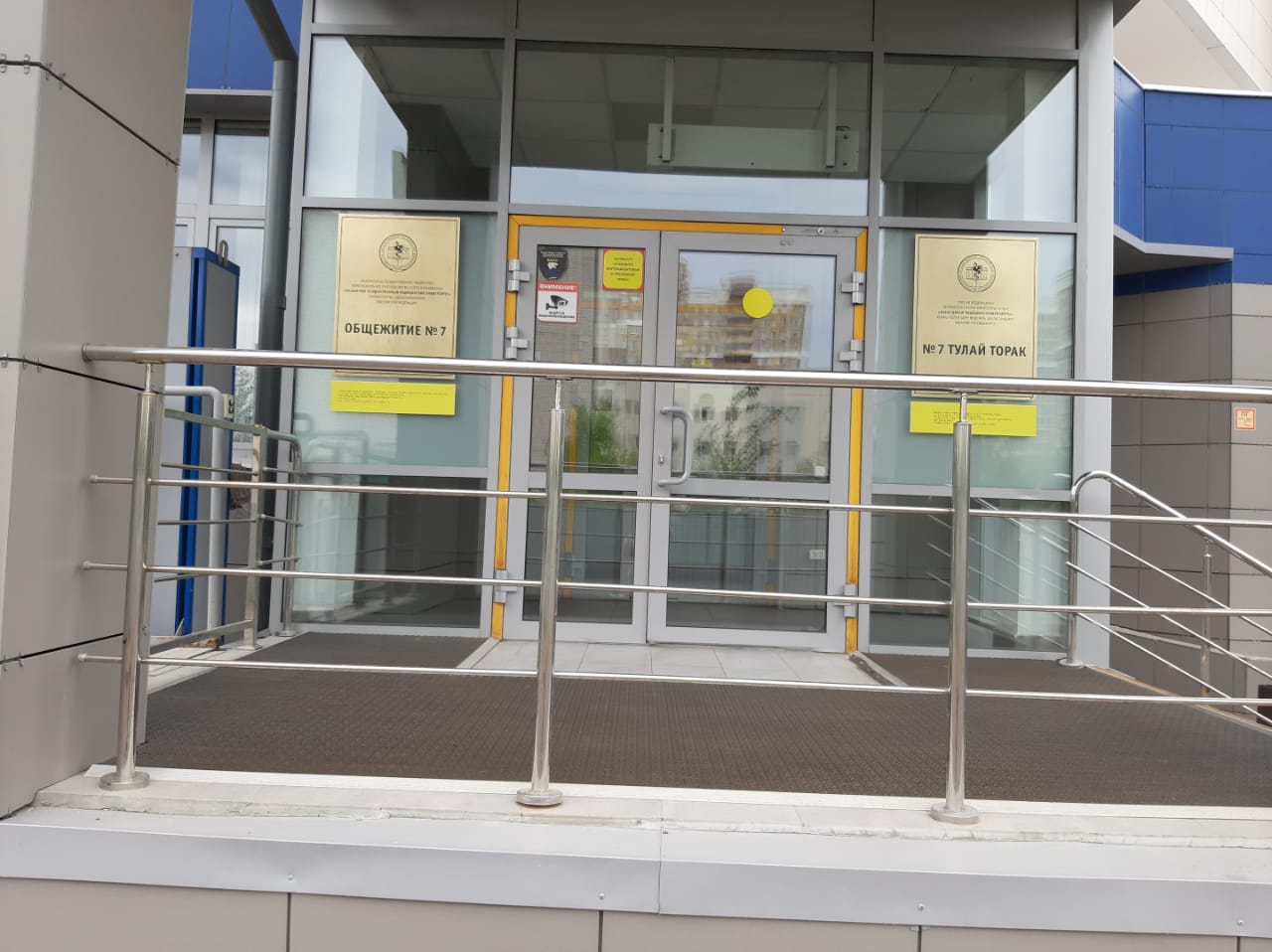 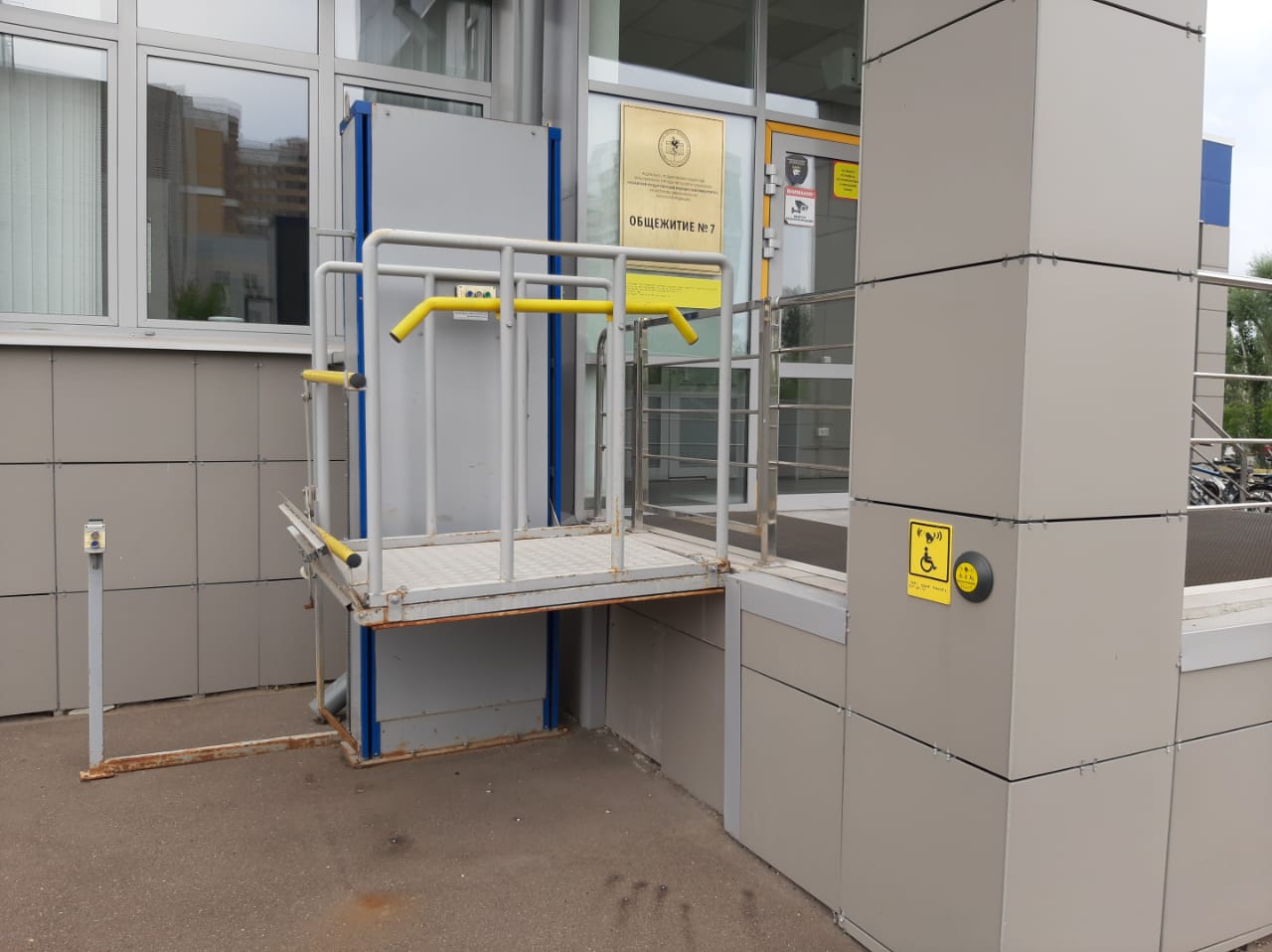 4
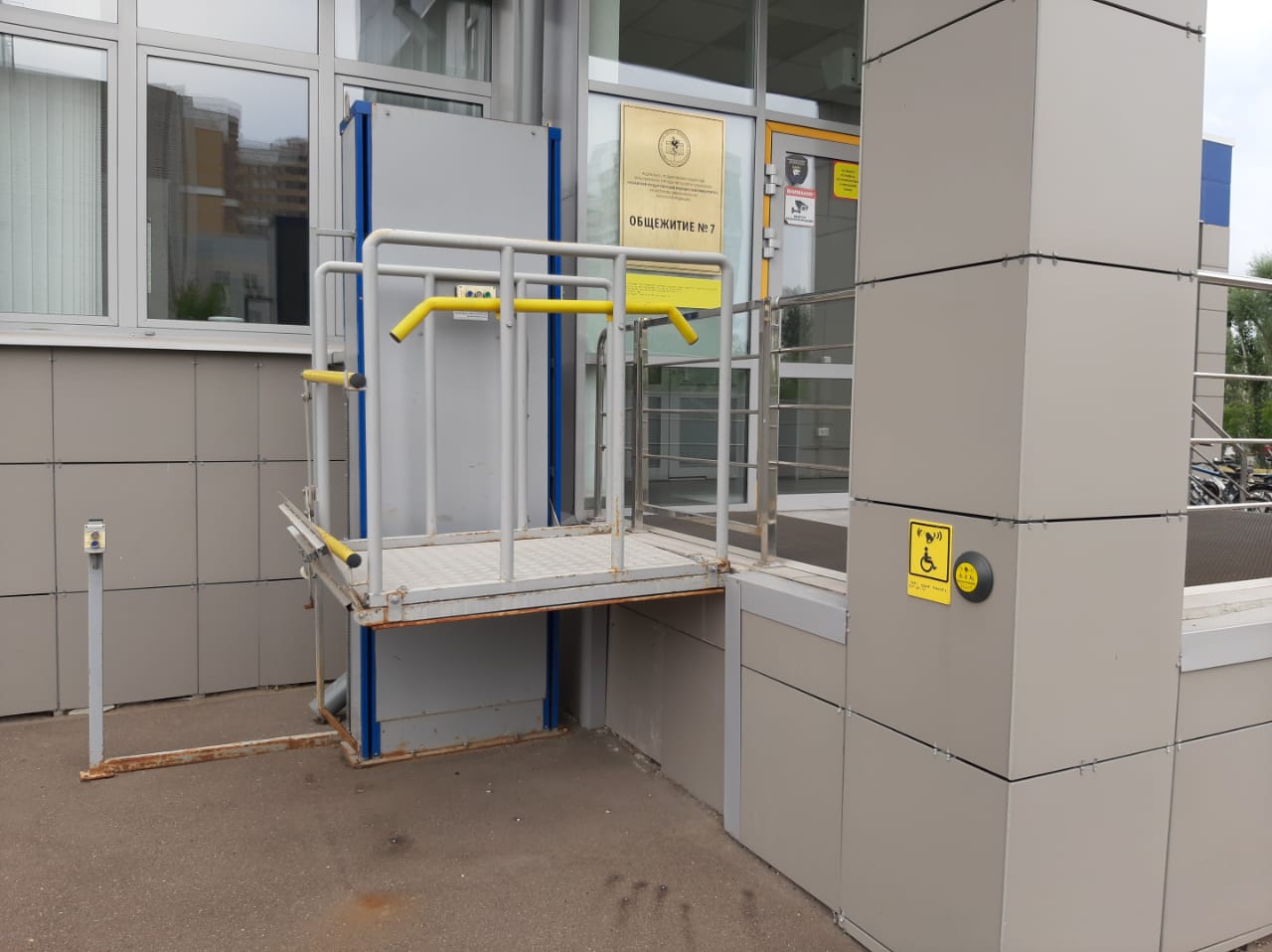 п
1
2
п
3
Кнопка вызова помощника.
3
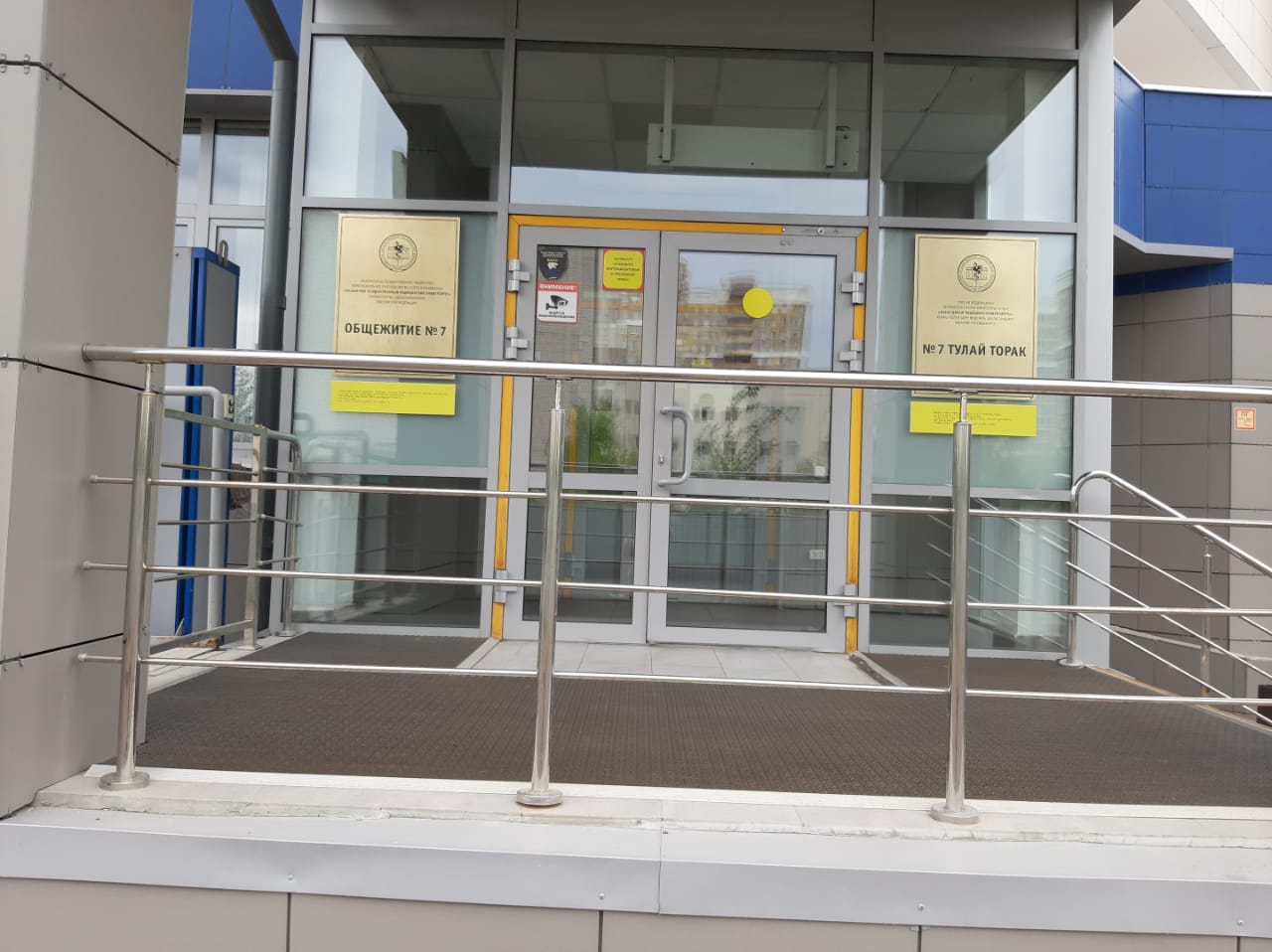 4
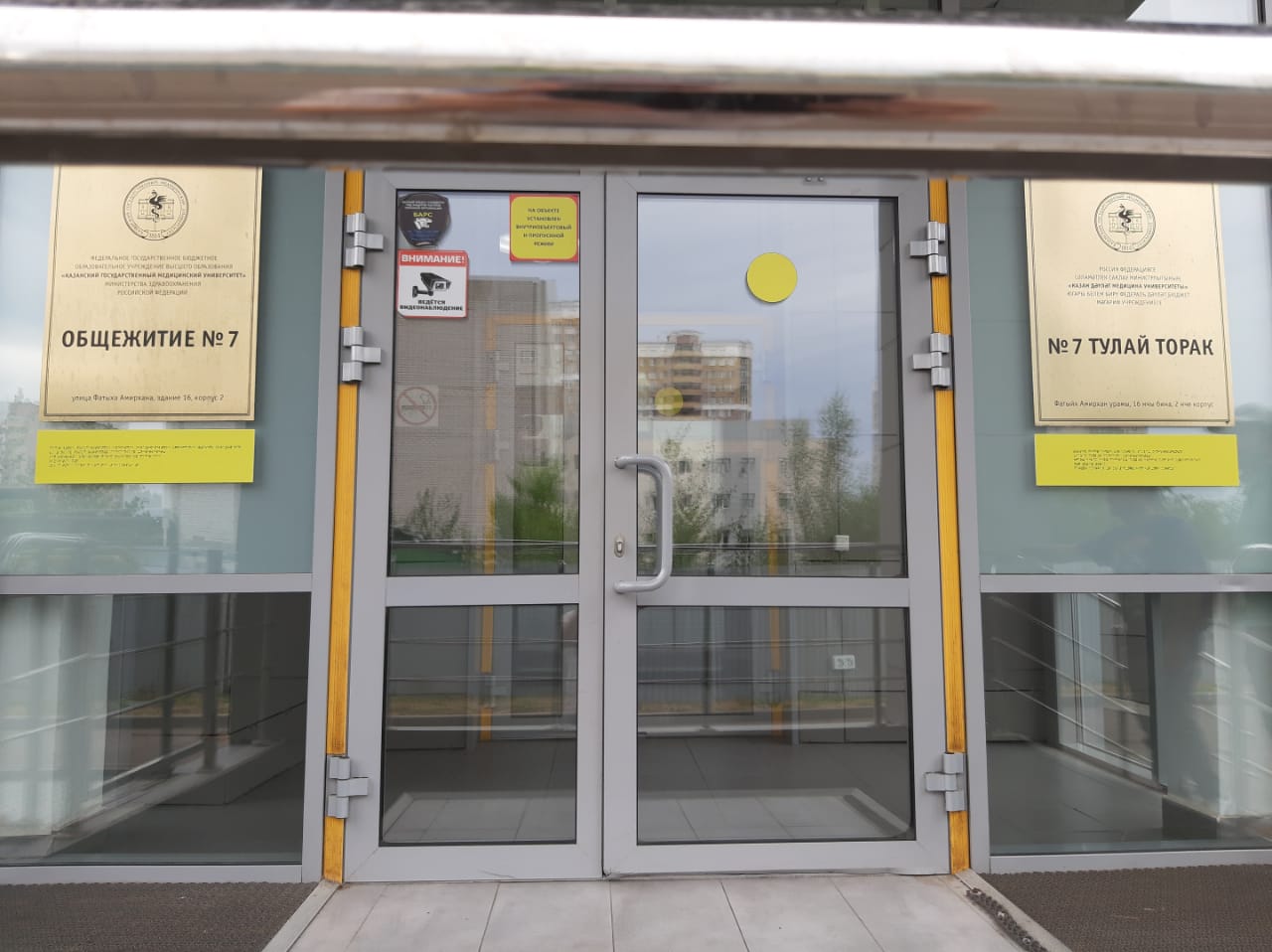 2
3
3
Табличка с названием университета, корпуса и графиком работы дублированием информации на шрифте Брайля.
2
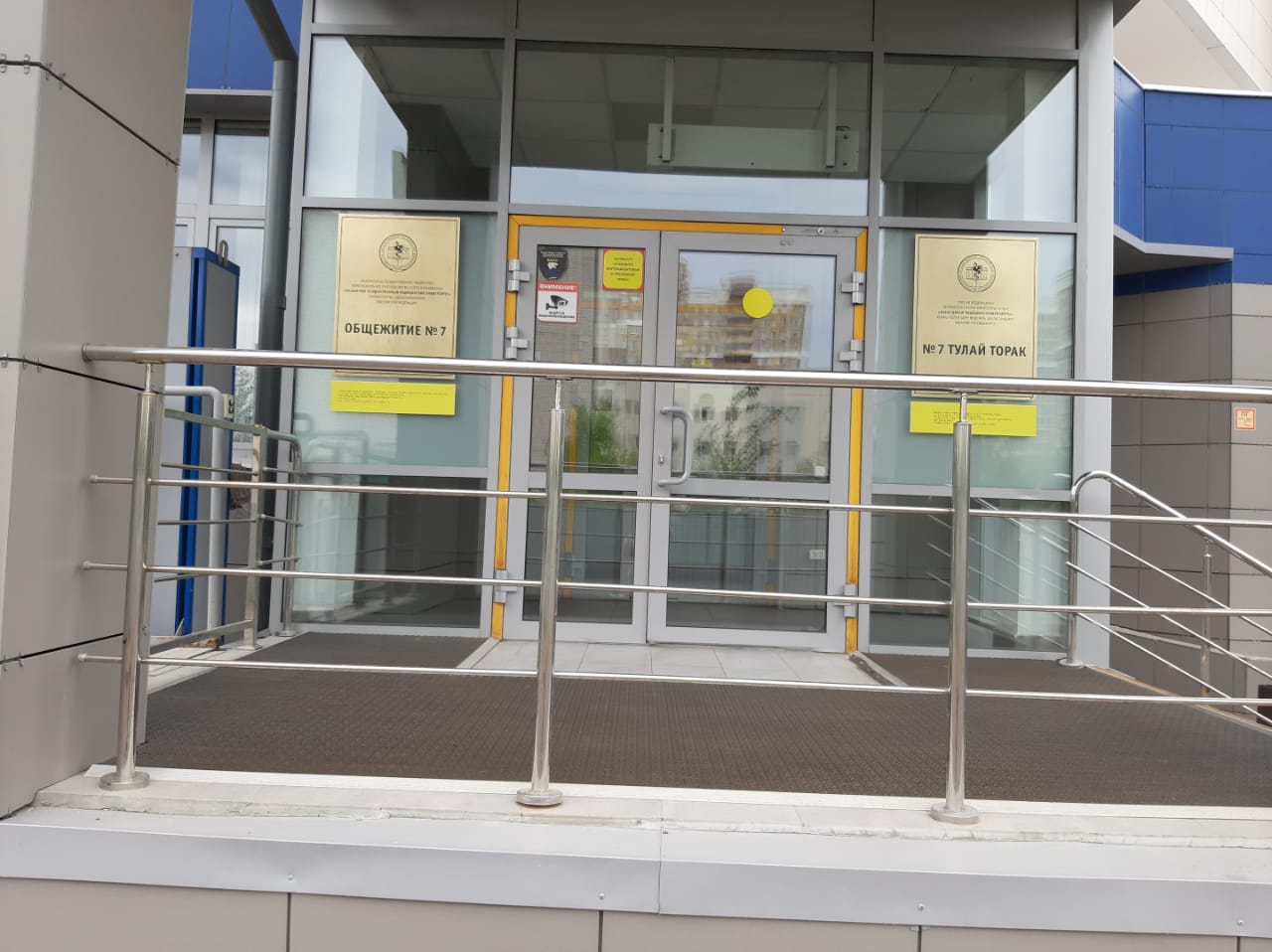 4
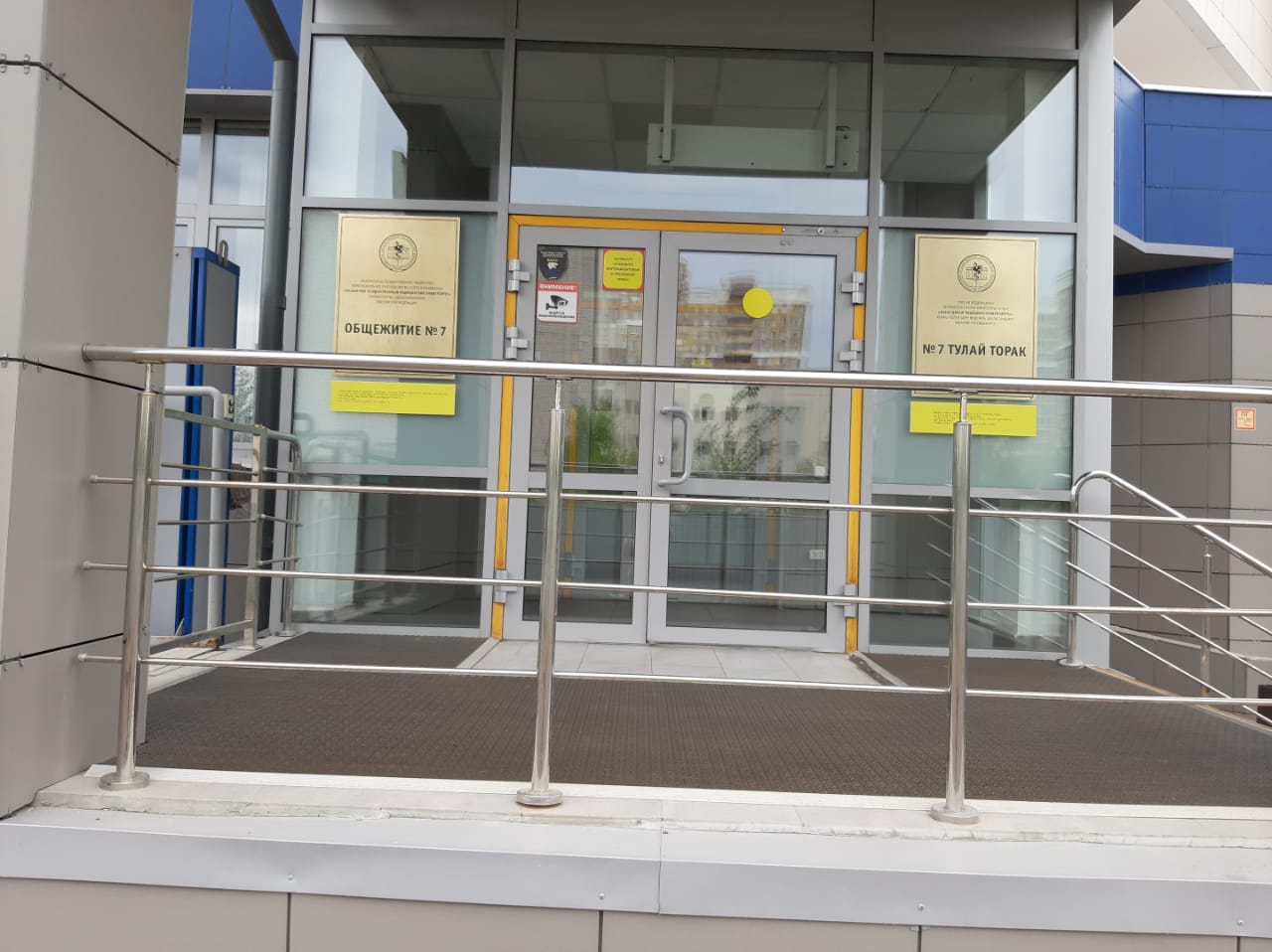 2
3
3
Расширенный входной дверной проем с нанесением желтой сигнальной ленты для  лиц с нарушениями зрения.
3
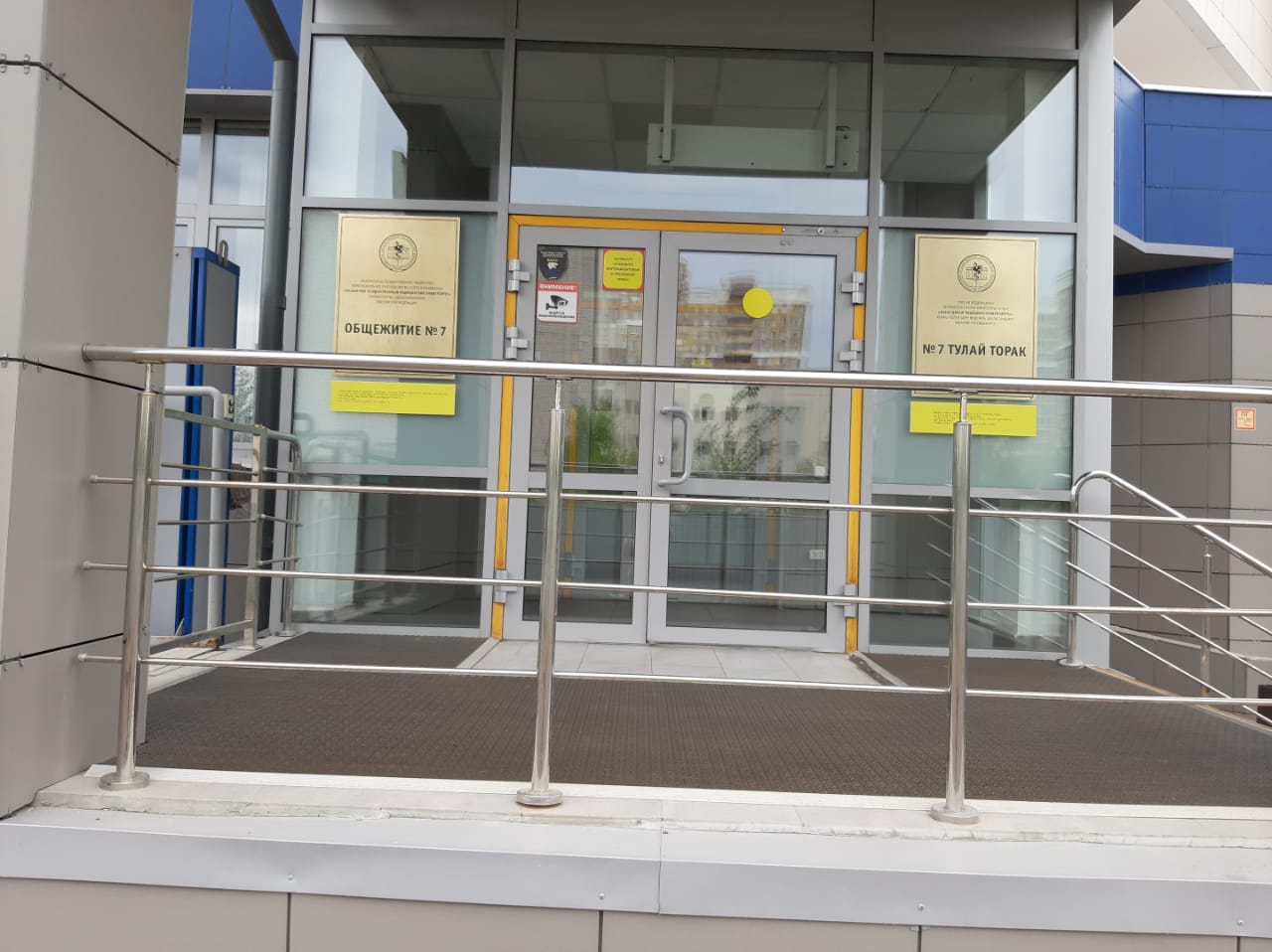 4
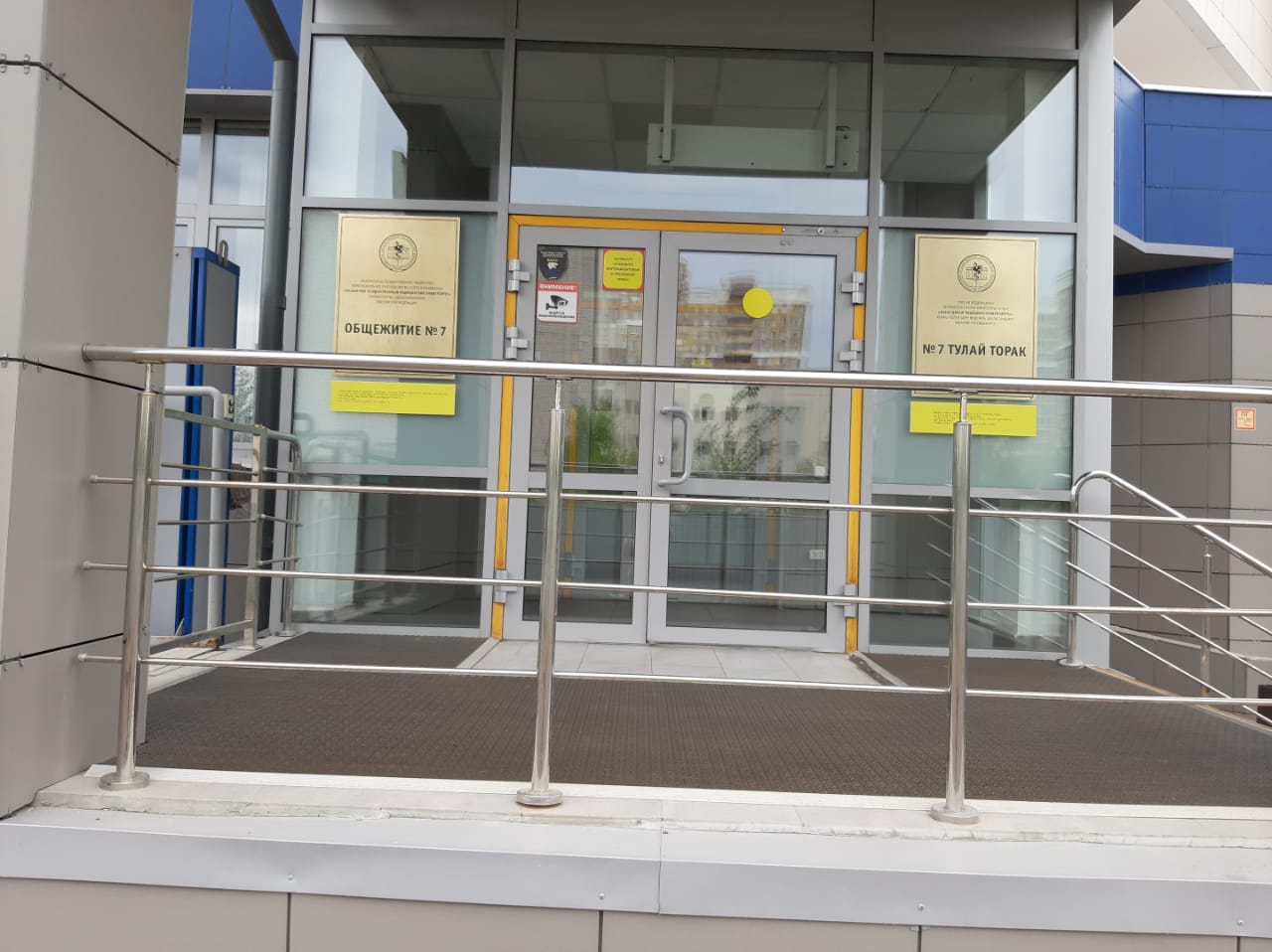 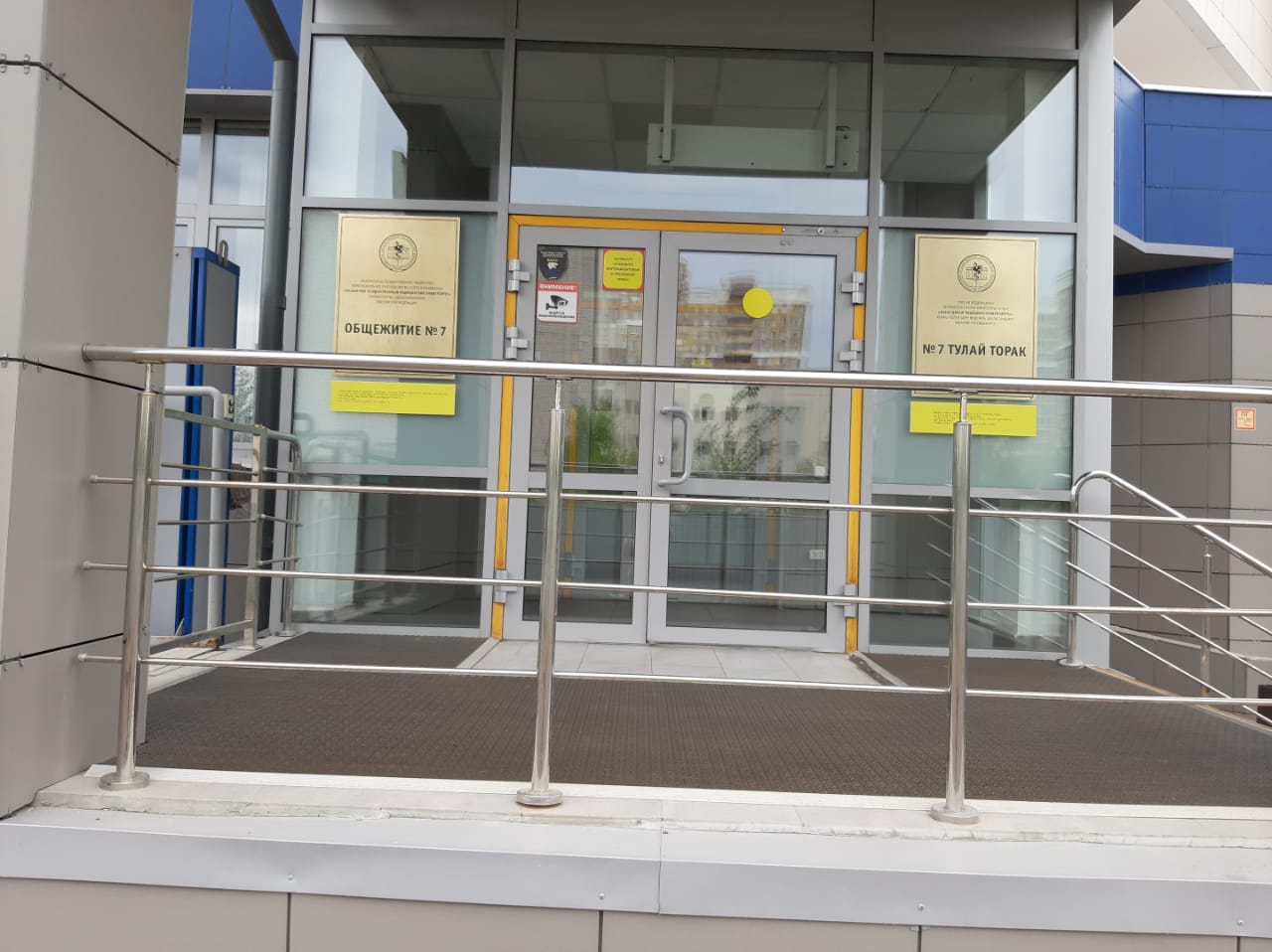 2
3
3
На стеклянной поверхности дверей нанесена контрастная маркировка;
4
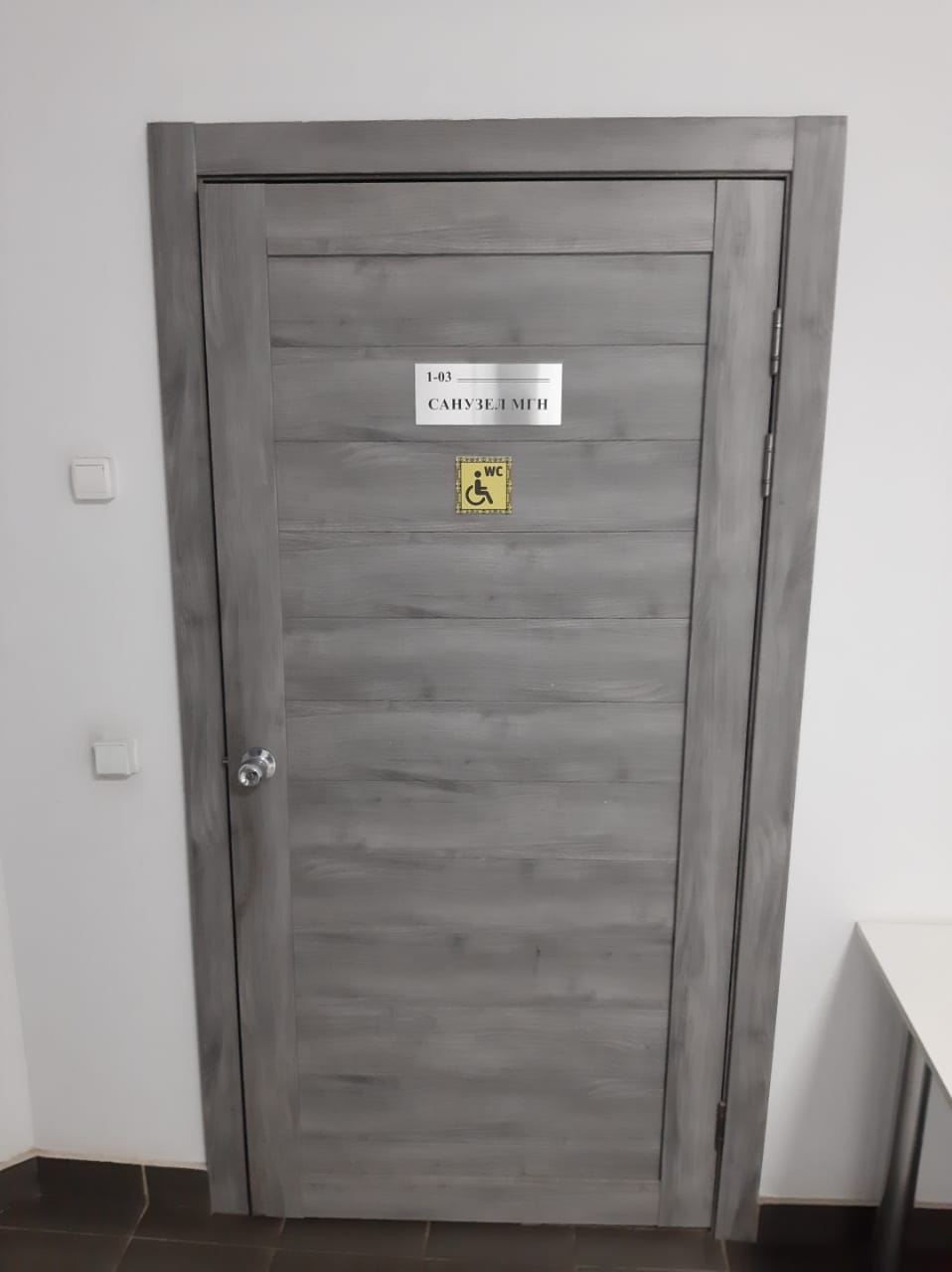 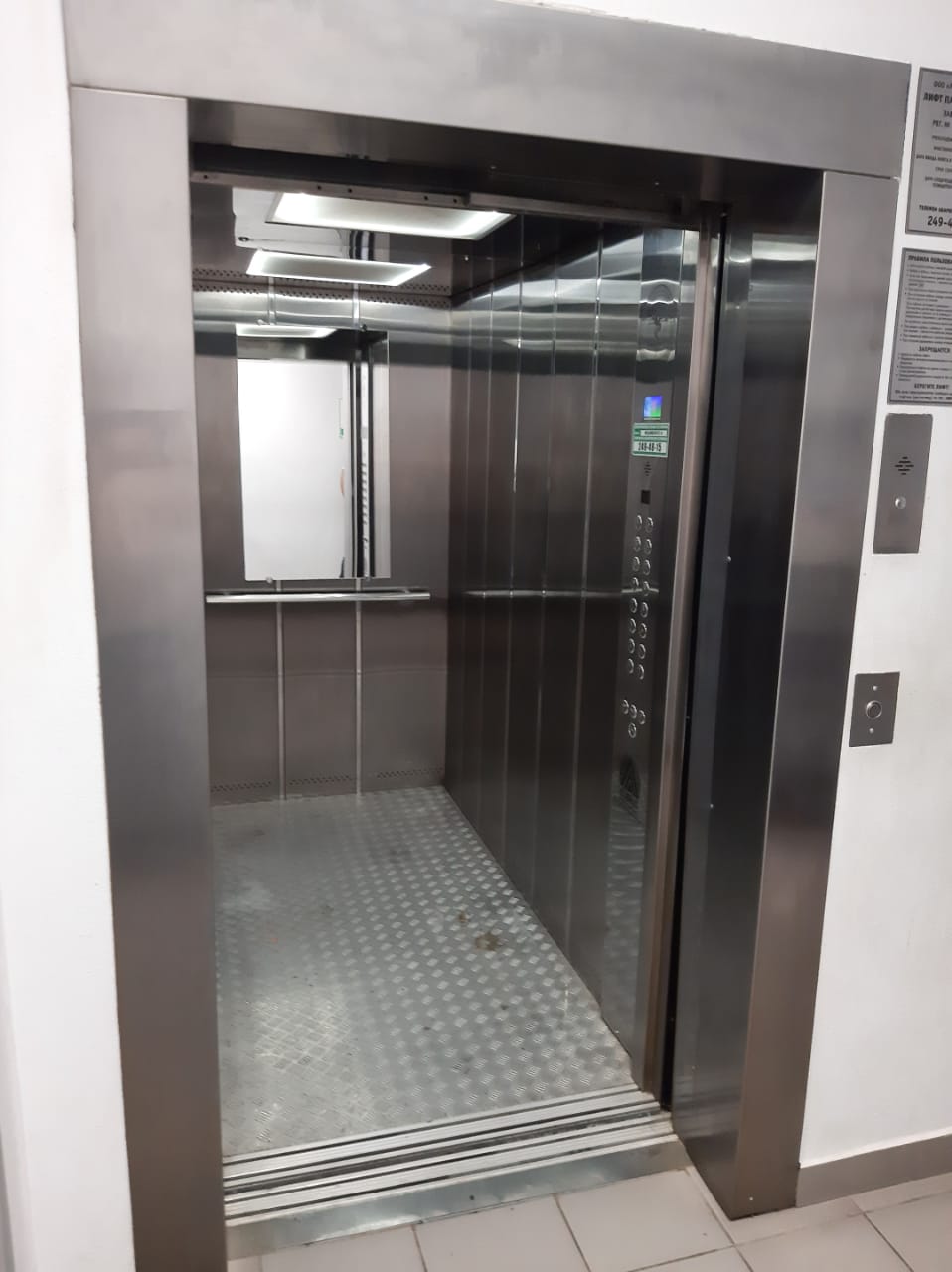 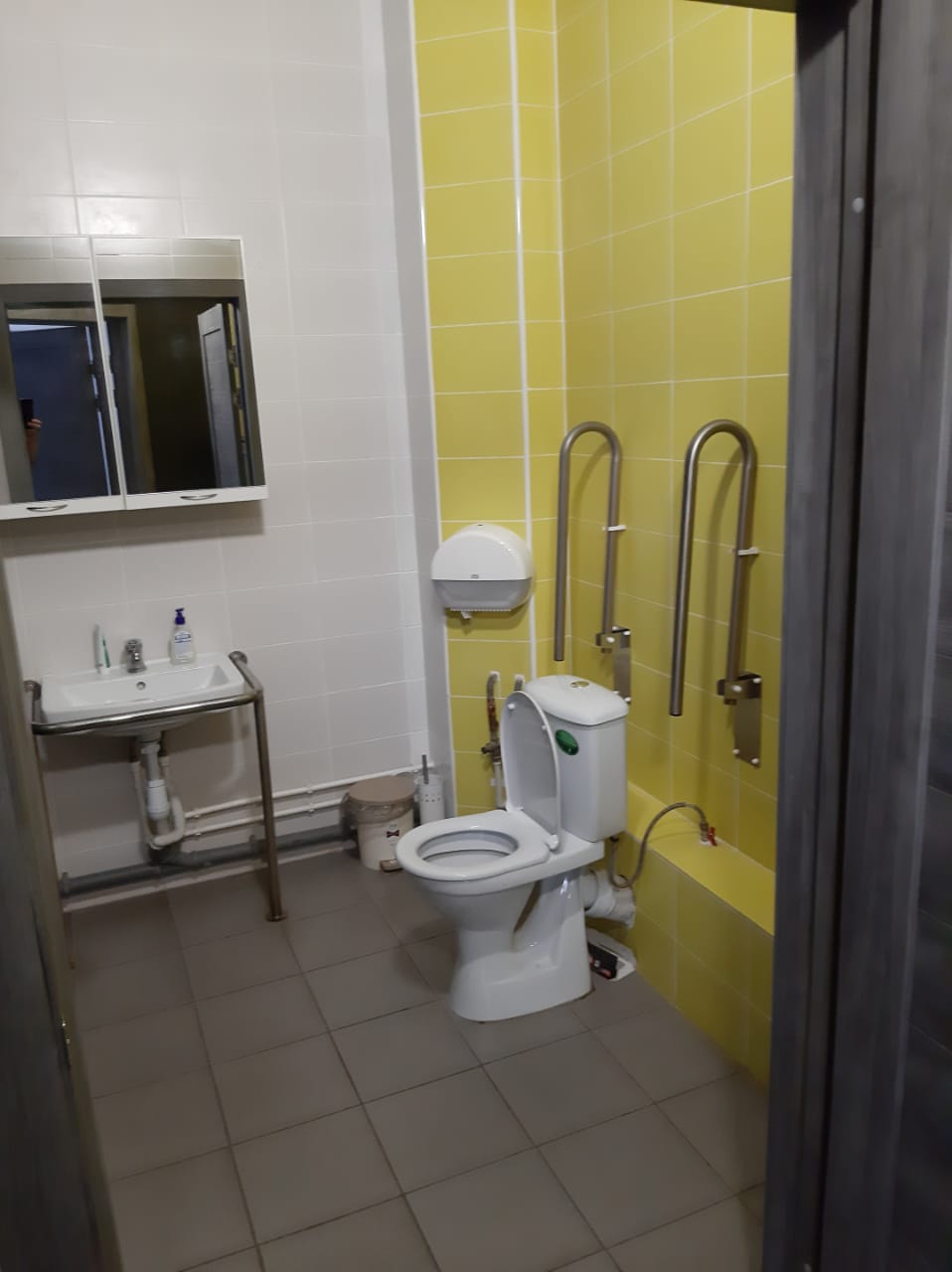 В общежитии имеется лифт; 

на 1 этаже имеется санузел для эксплуатации лицами, относящимися к маломобильным группам населения.
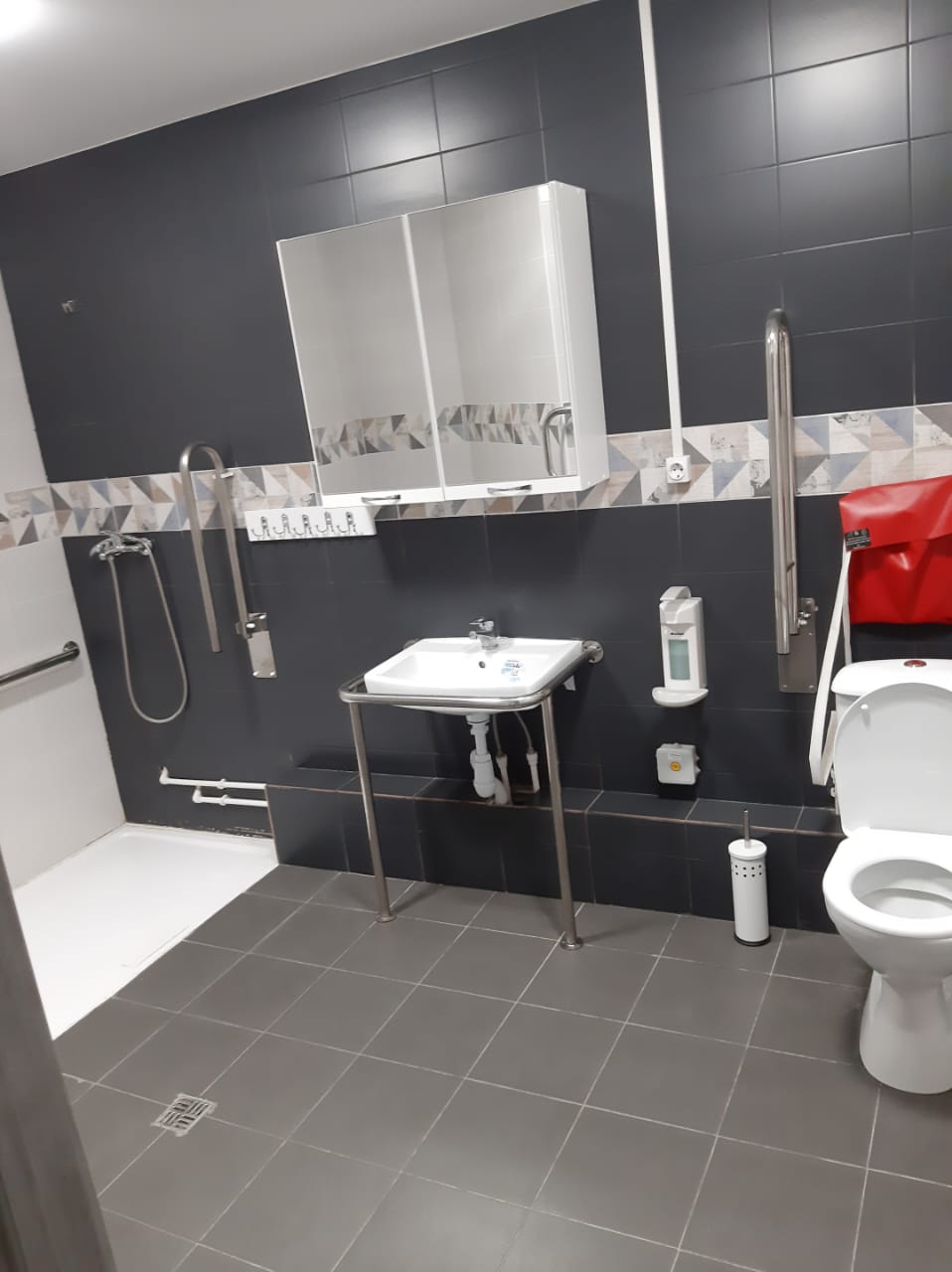 На втором этаже общежития имеются две комнаты, которые соответствуют требованиям условий для проживания  лиц с инвалидностью. Сантехническое помещение представлено несколькими функциональными зонами, включая участок под размещение оборудования, область передвижения коляски: 
1. поручнями;
2. автоматический дозатор мыла;
3. кнопкой вызова помощи;
4. безбарьерный душевой поддон вровень с полом.
2
1
3
4